Klimaatspel
Samen werken voor een gezondere toekomst voor onze planeet!
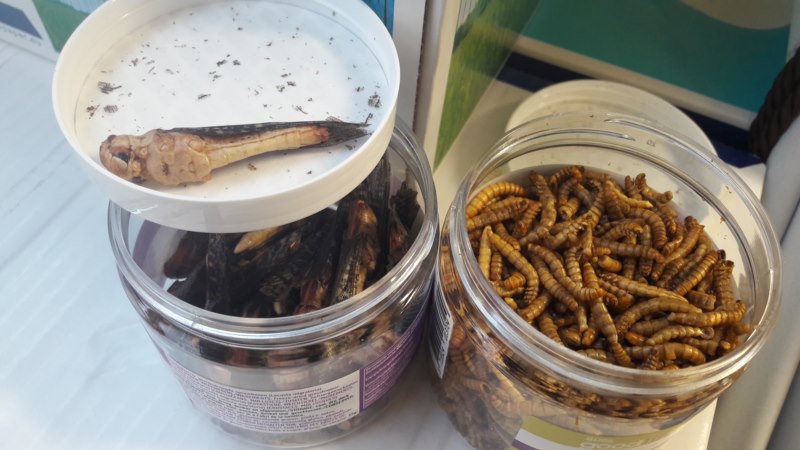 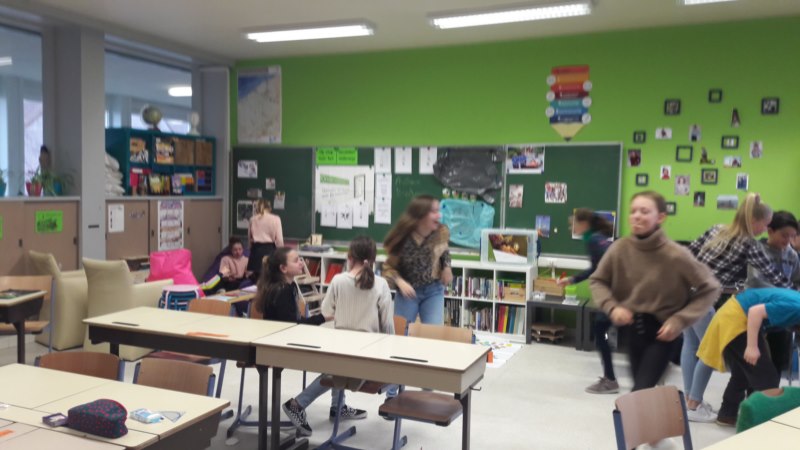 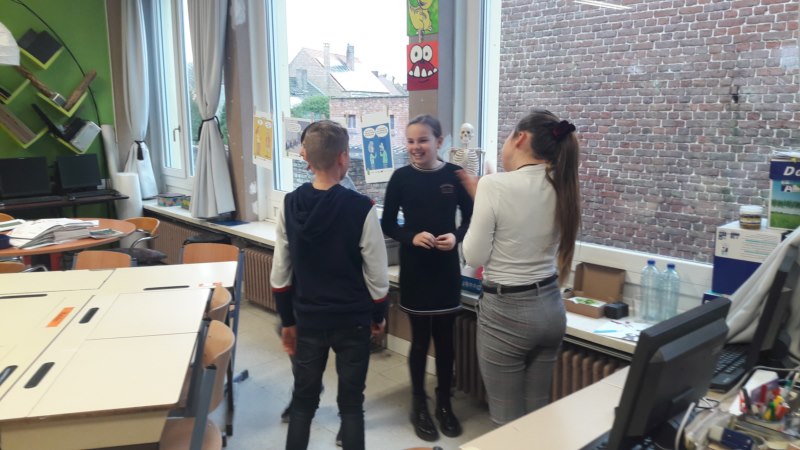 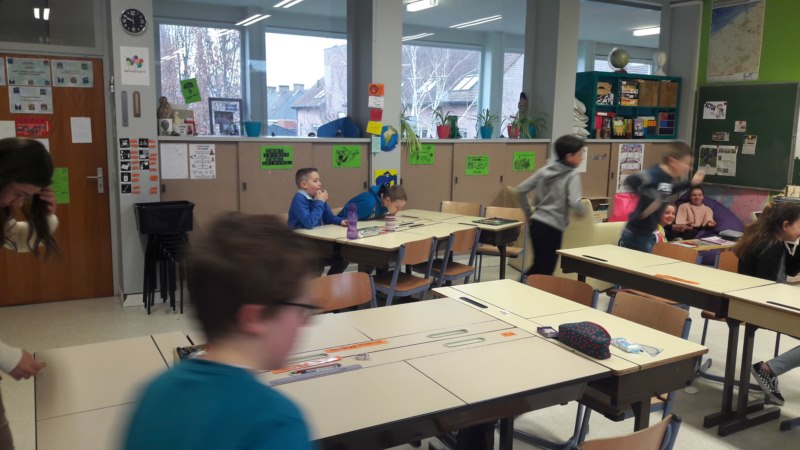 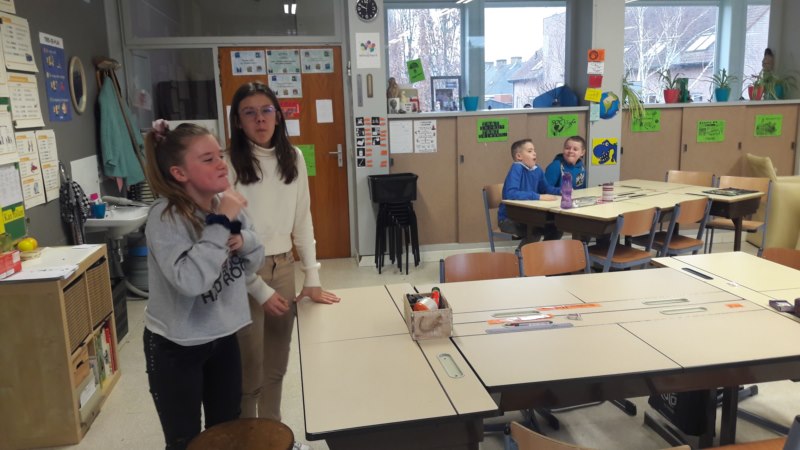 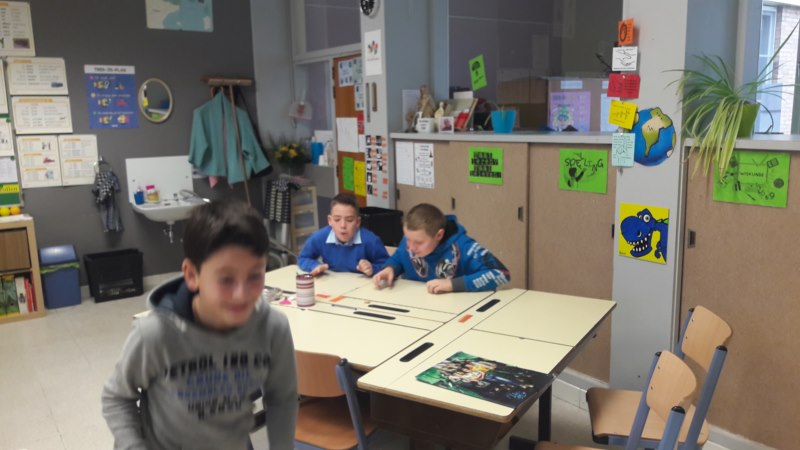 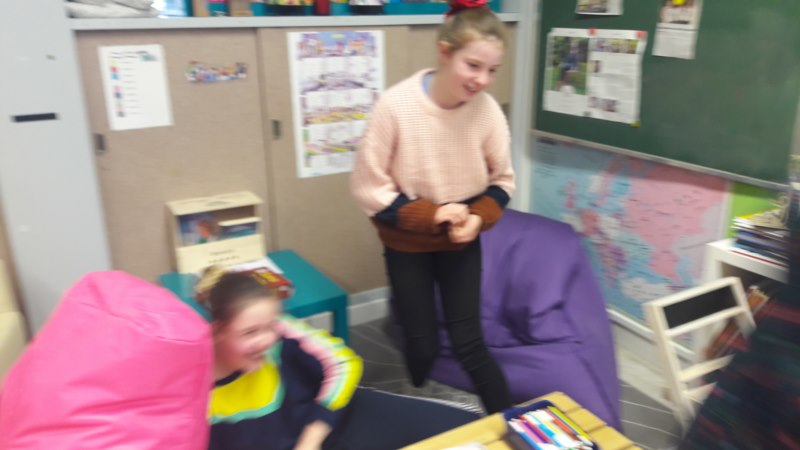 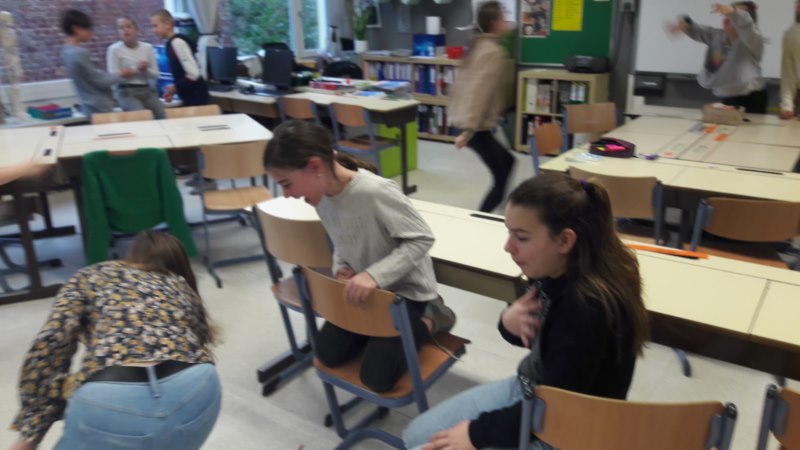 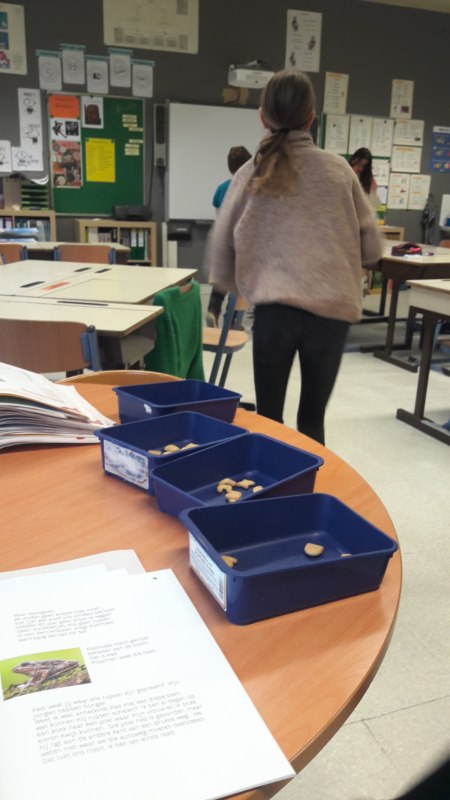 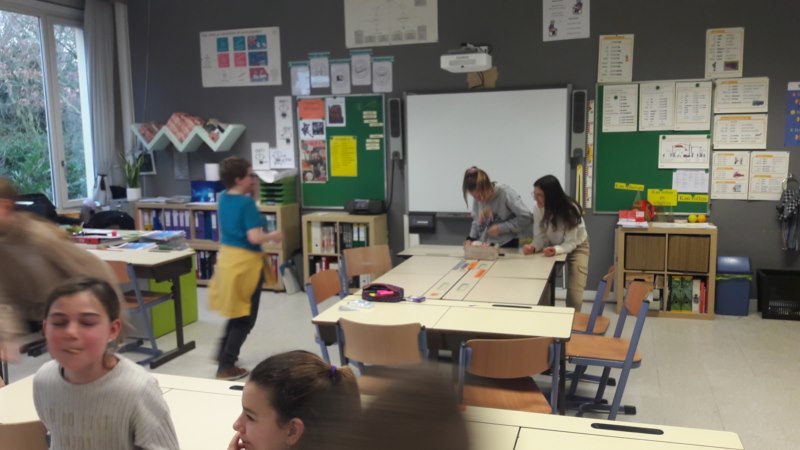 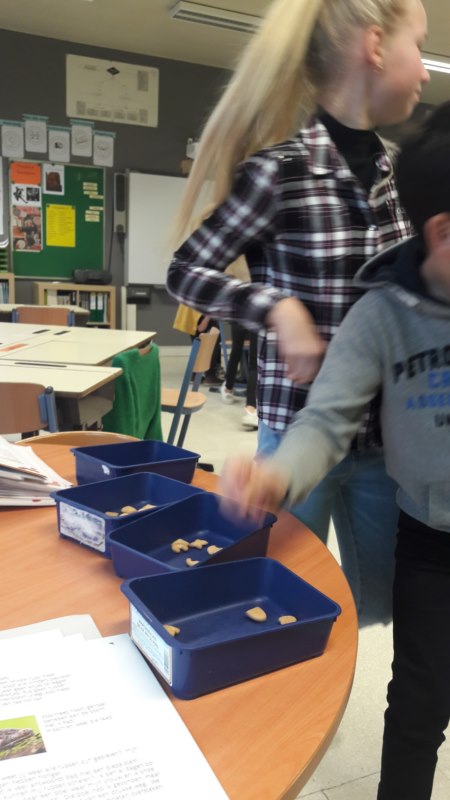 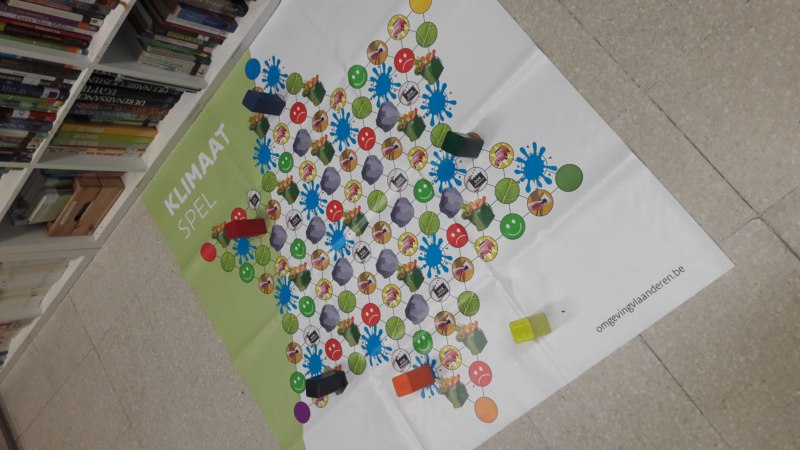 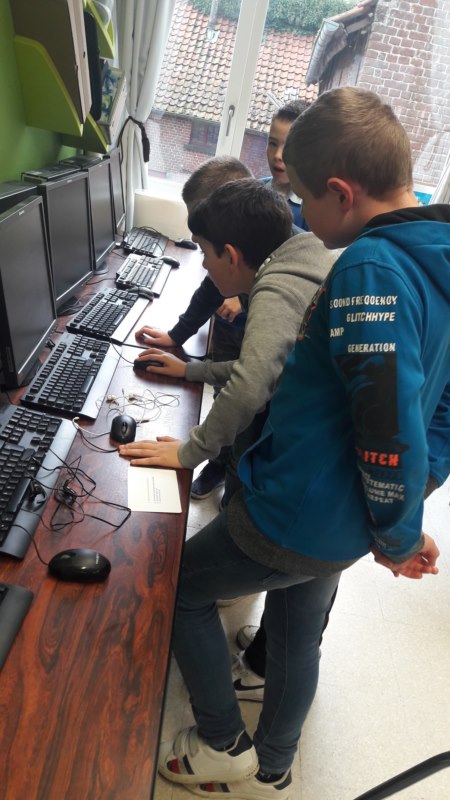 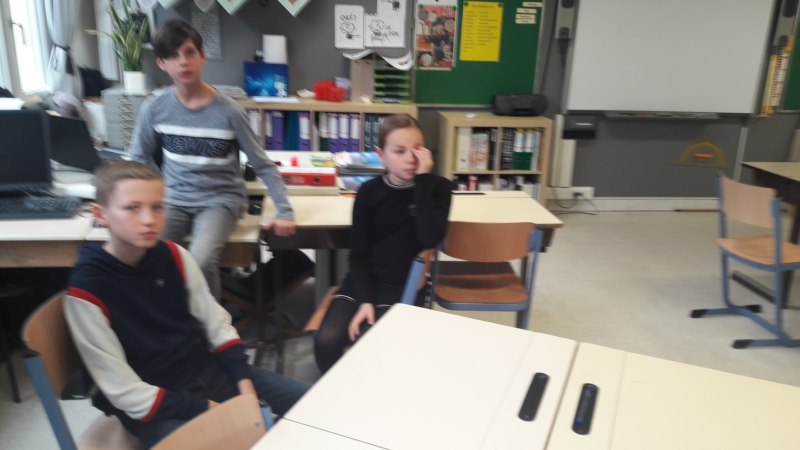 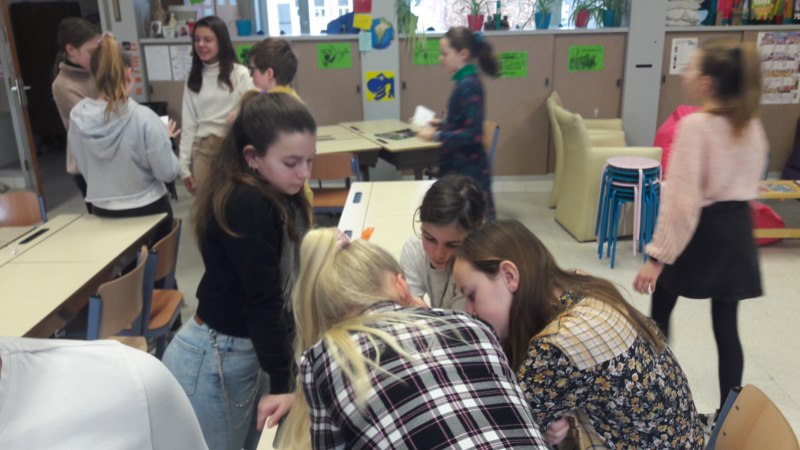 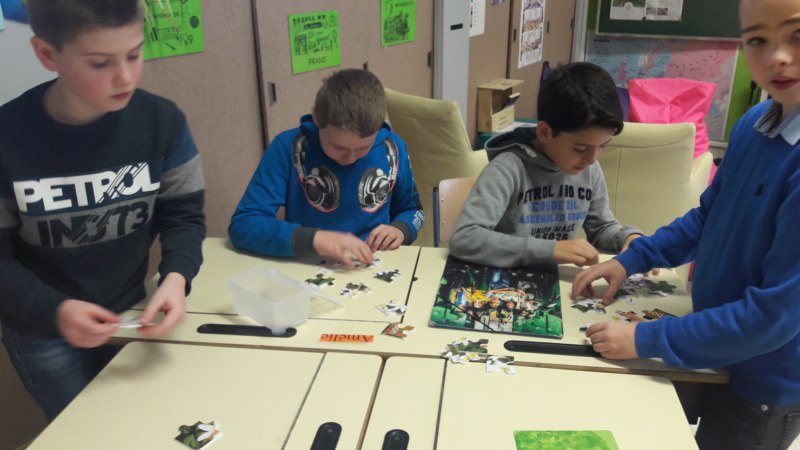 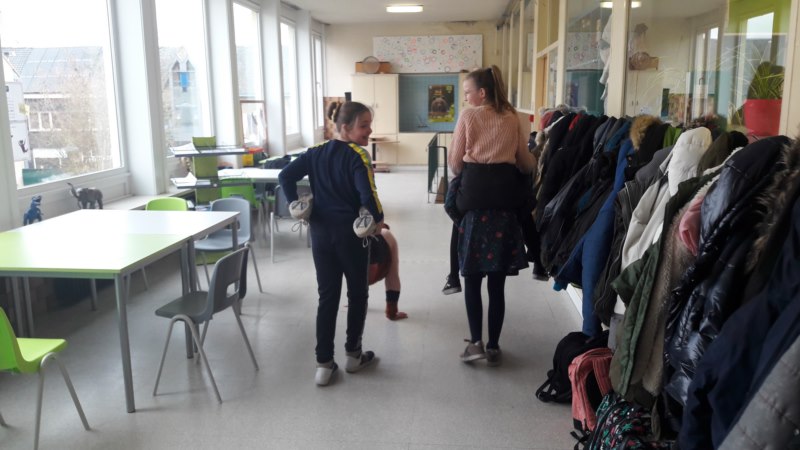 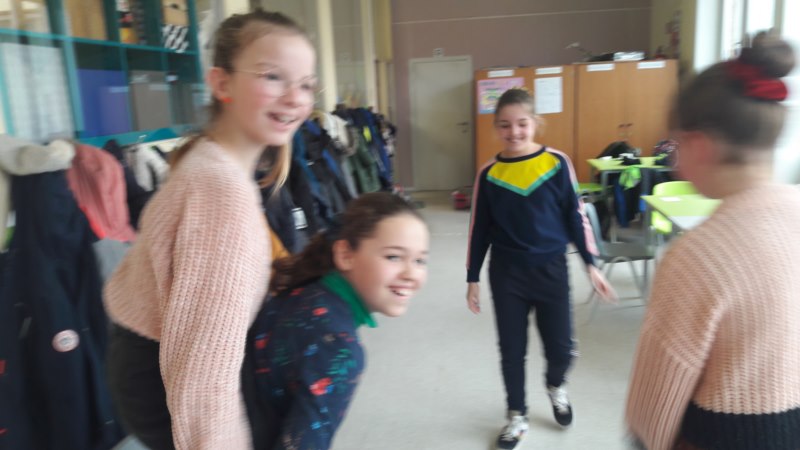 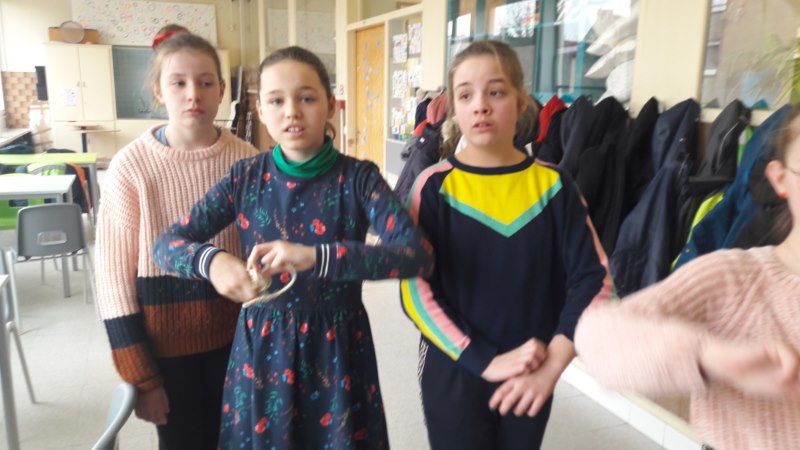 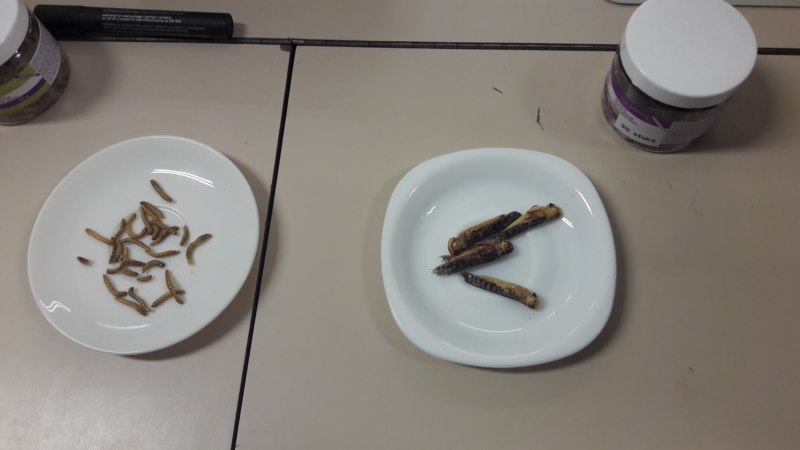 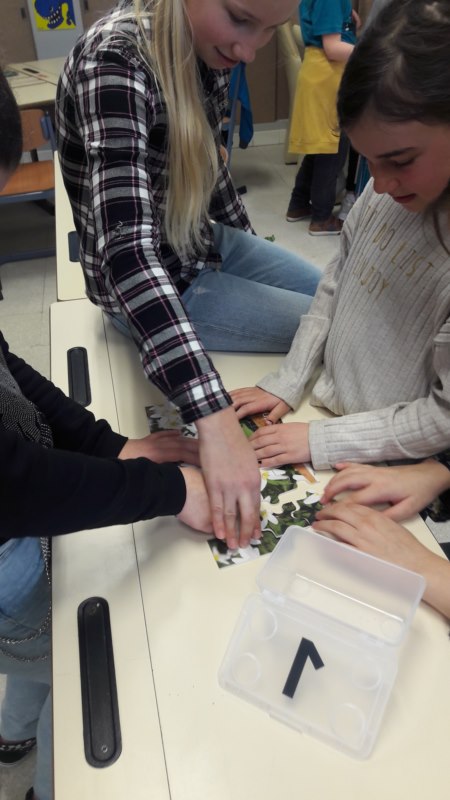 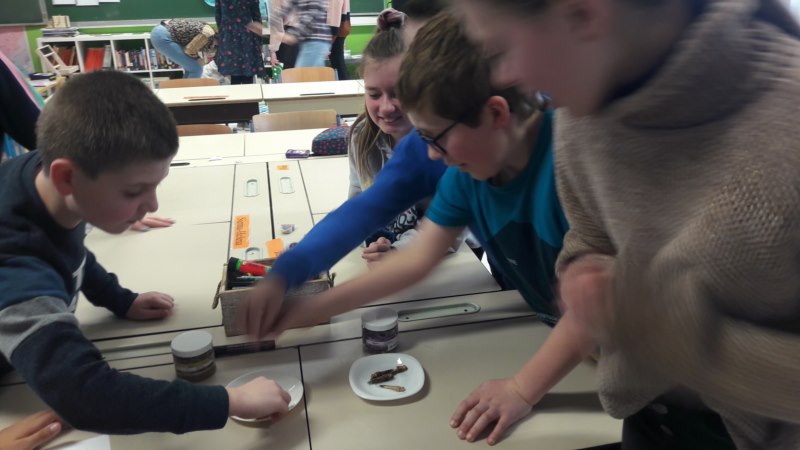 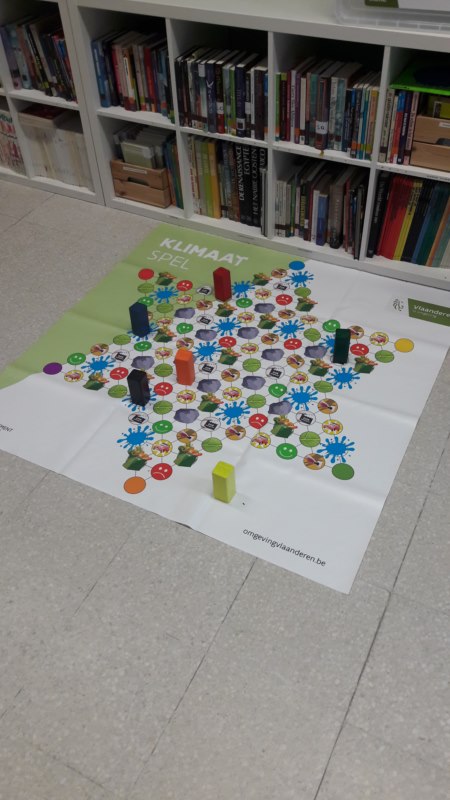 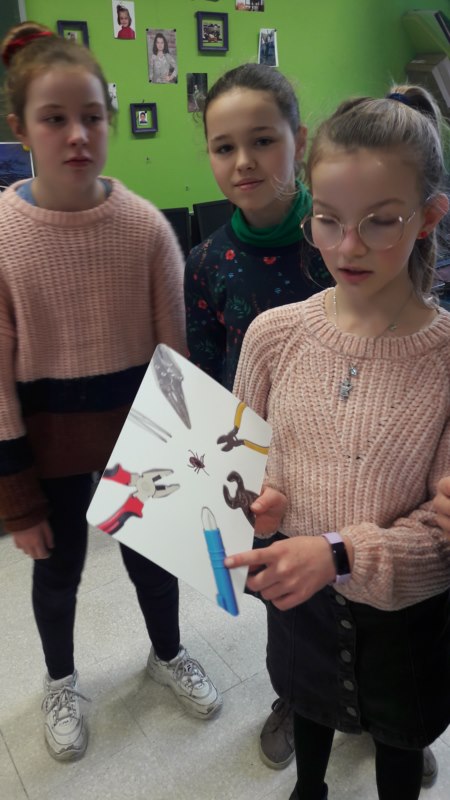 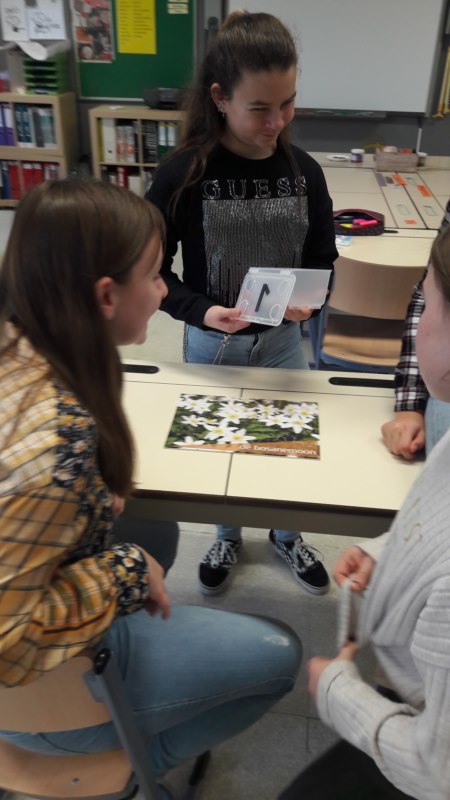 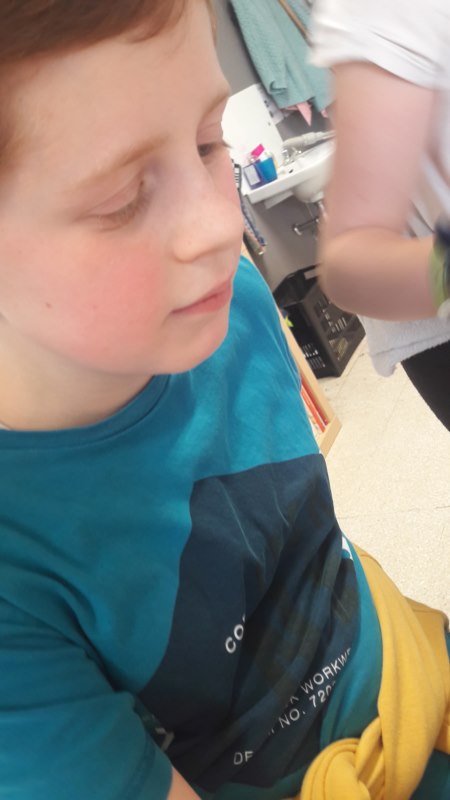 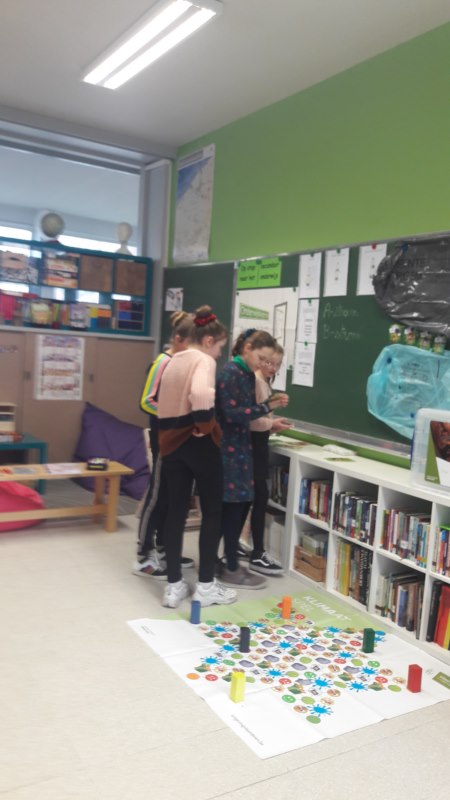 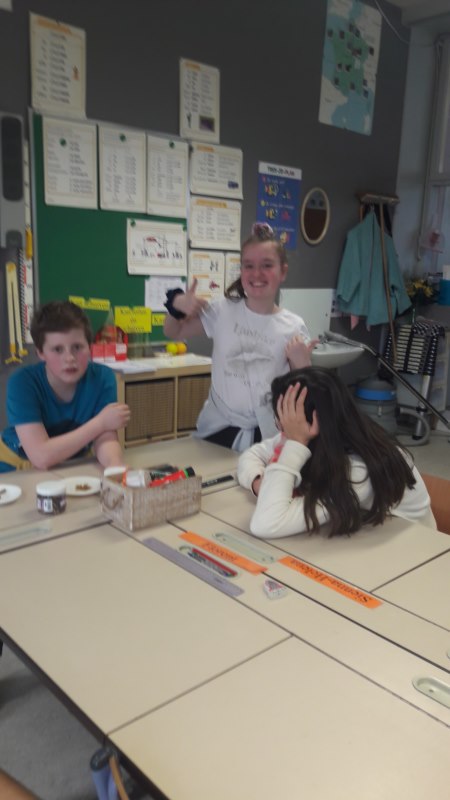 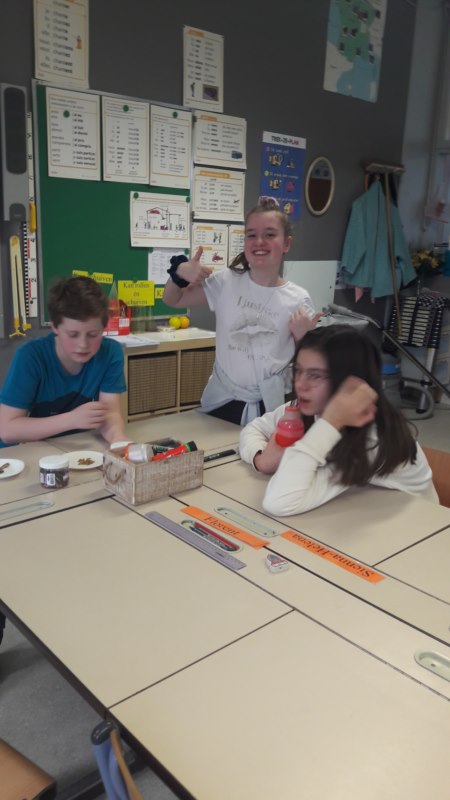 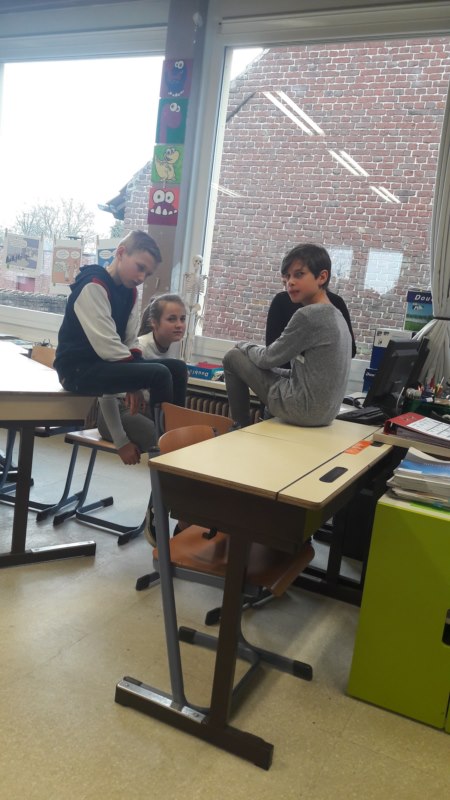 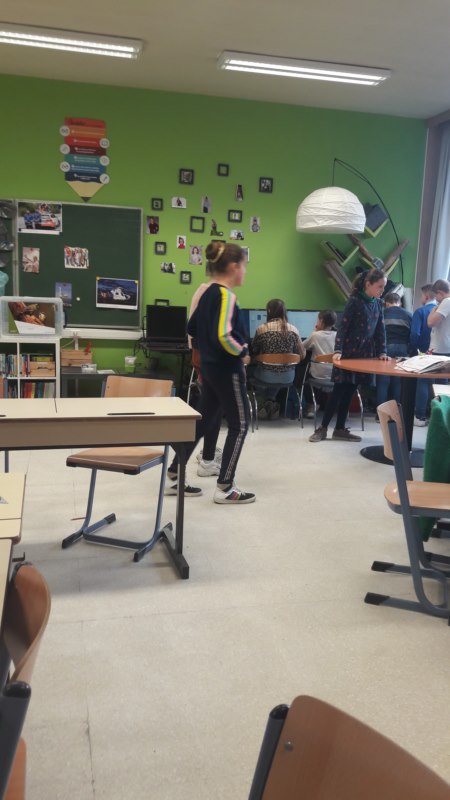 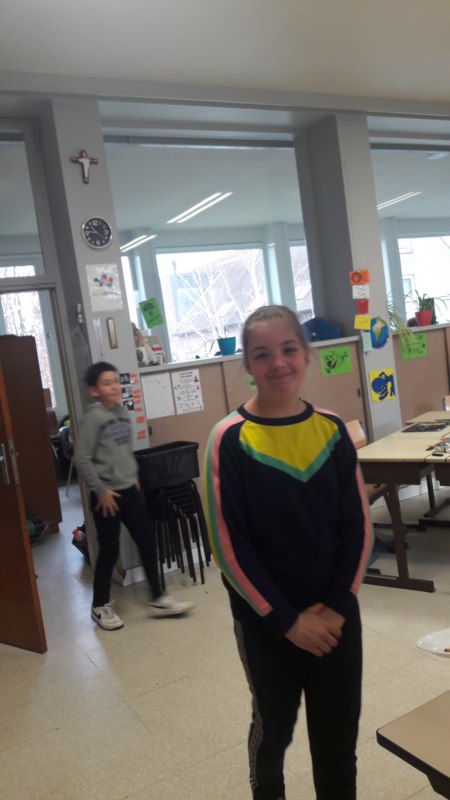 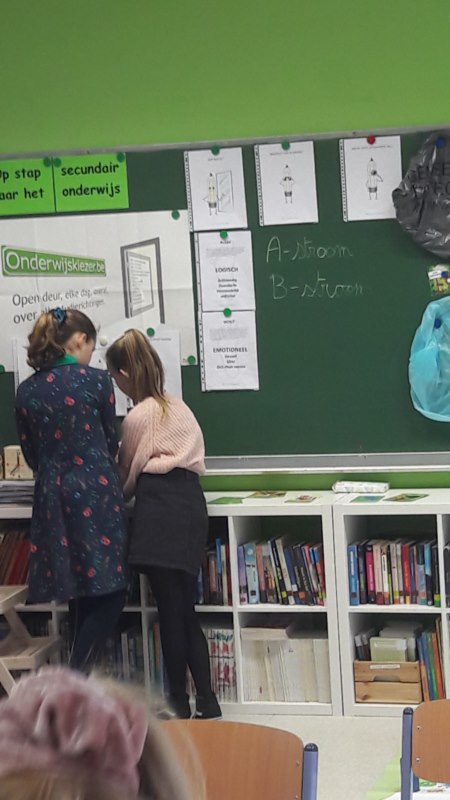 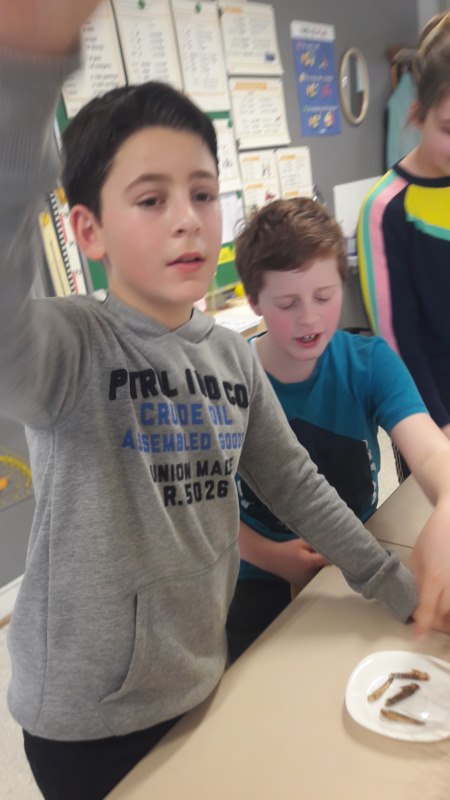 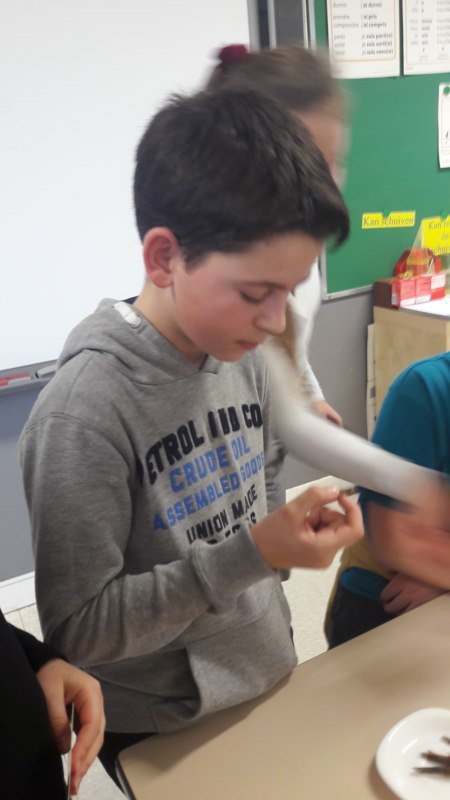 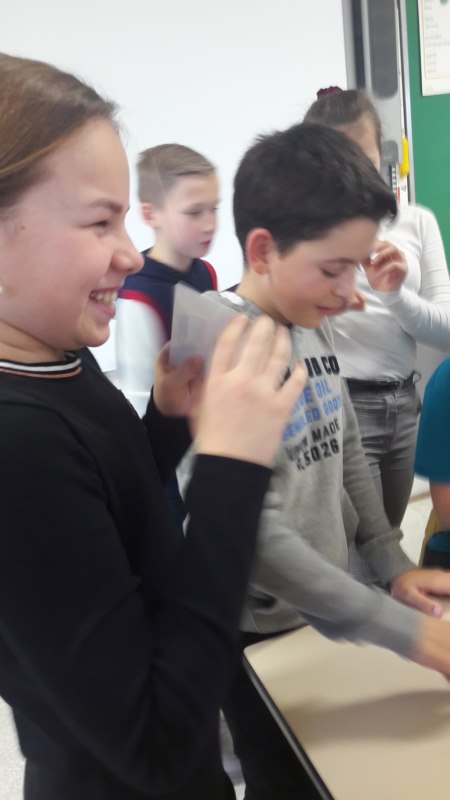 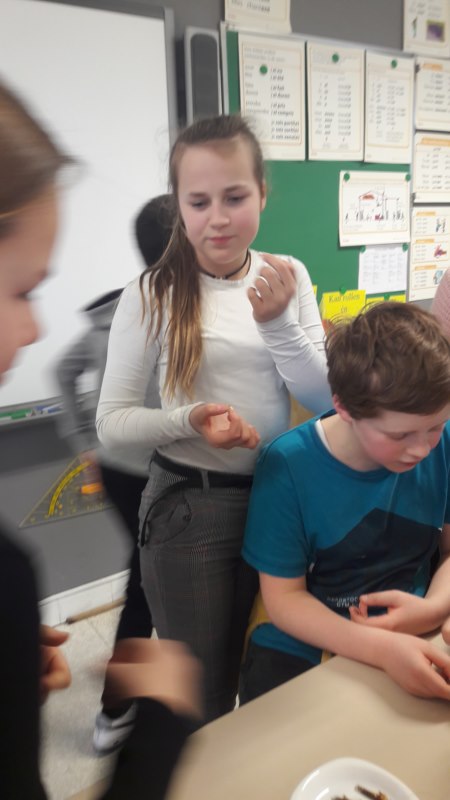 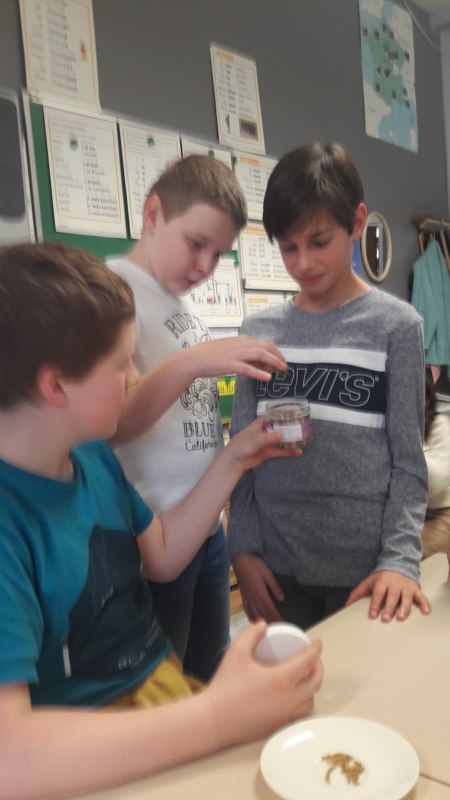 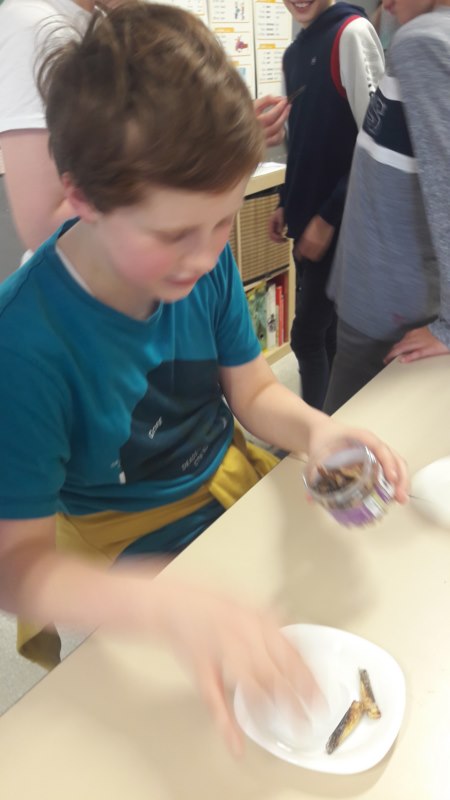 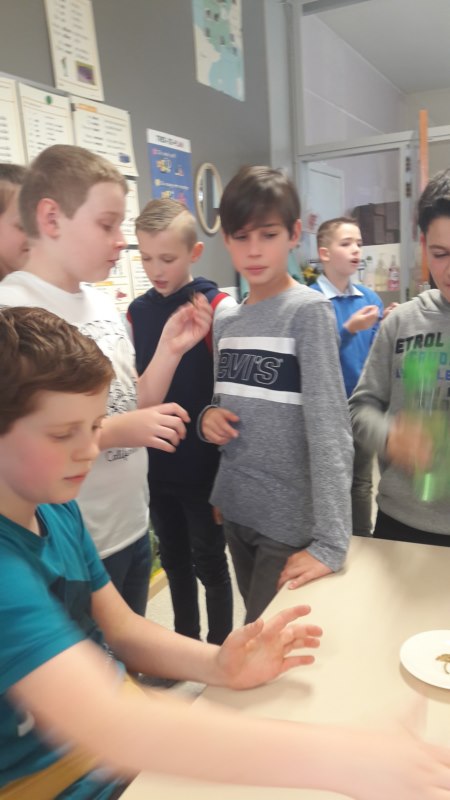 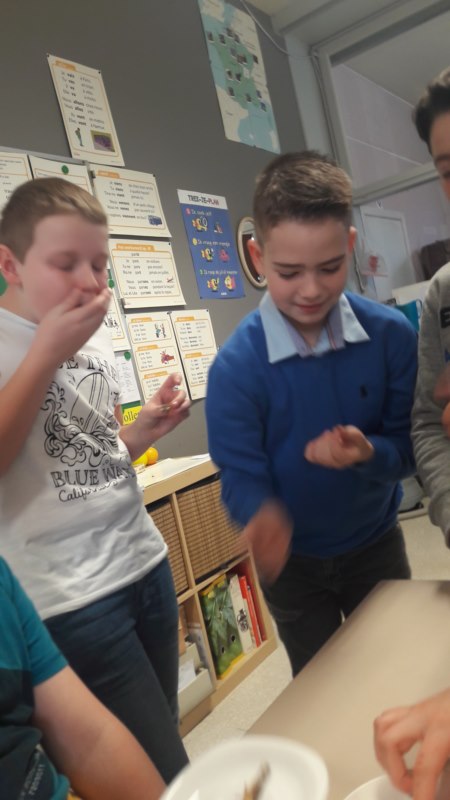 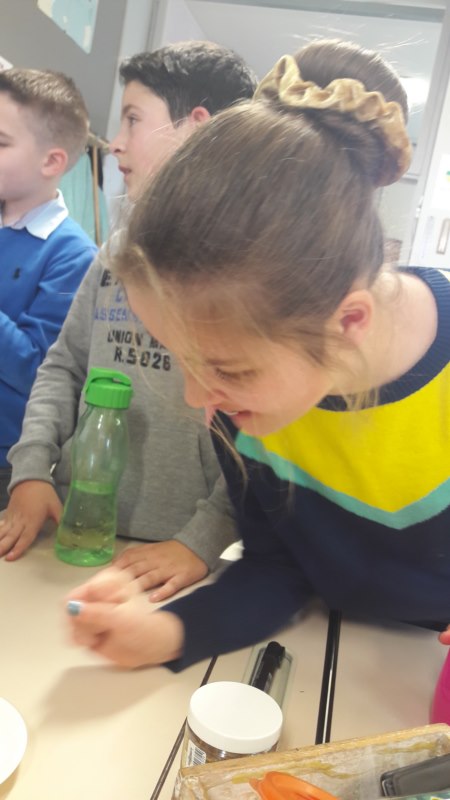 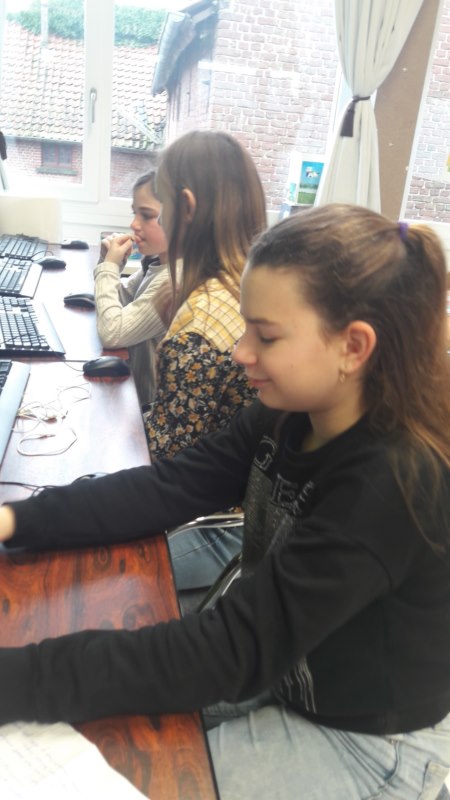 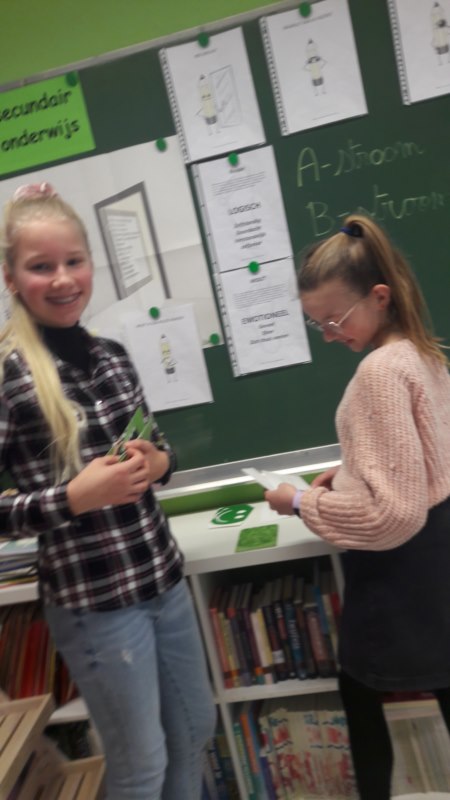 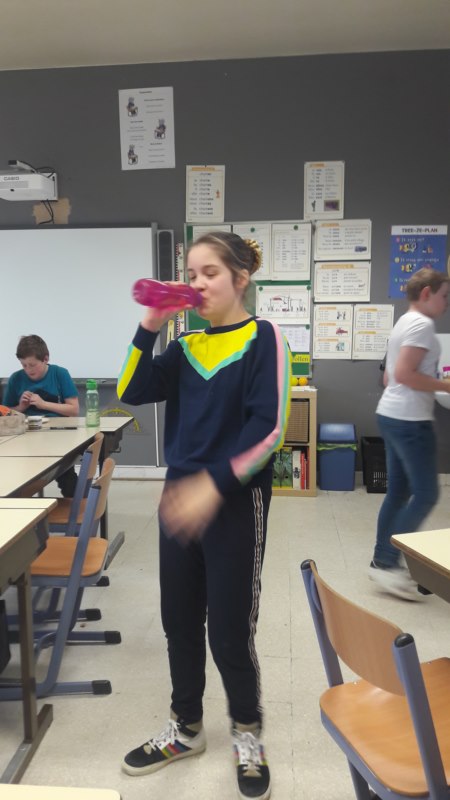 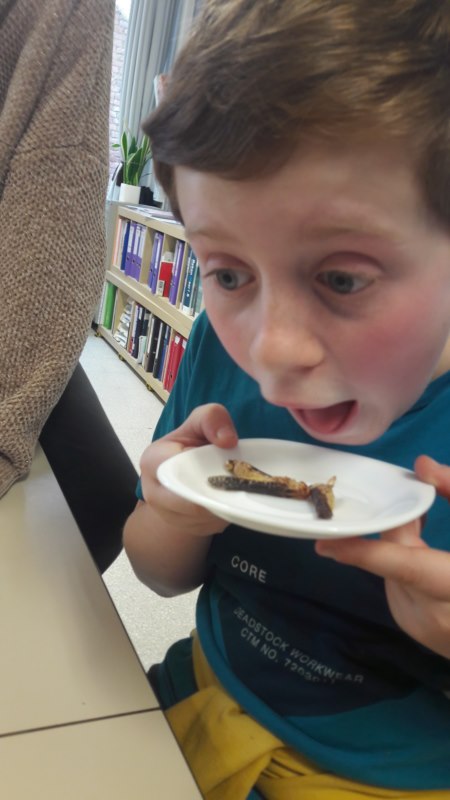 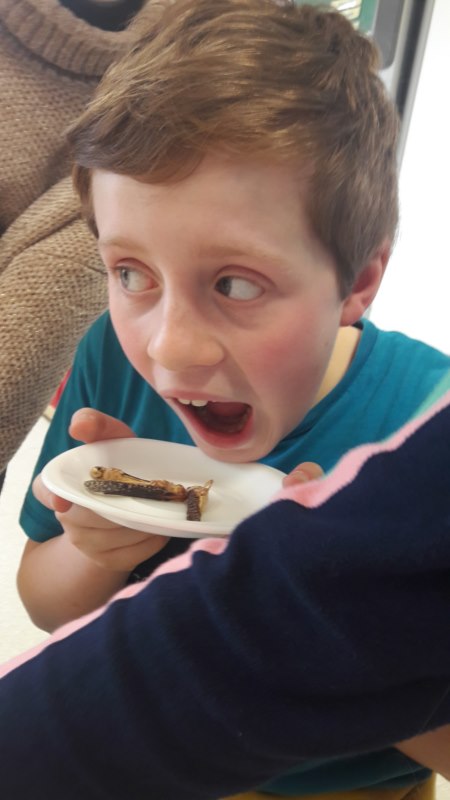 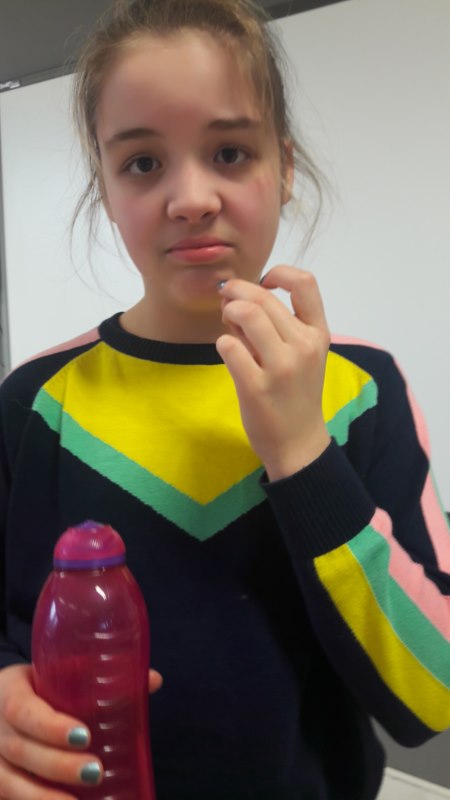 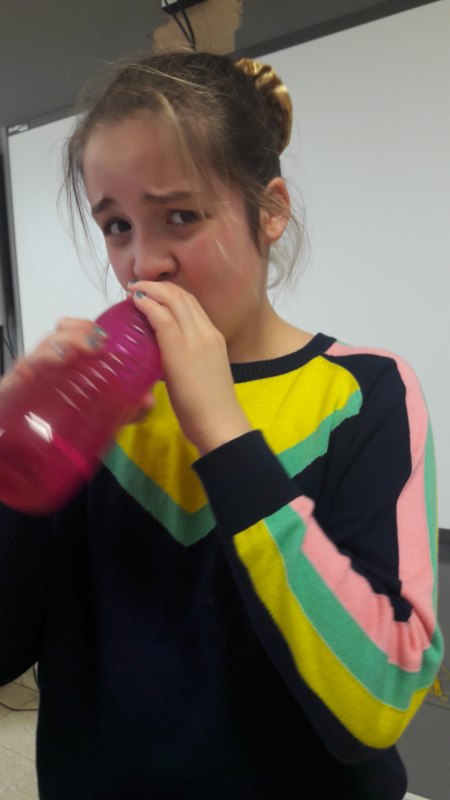 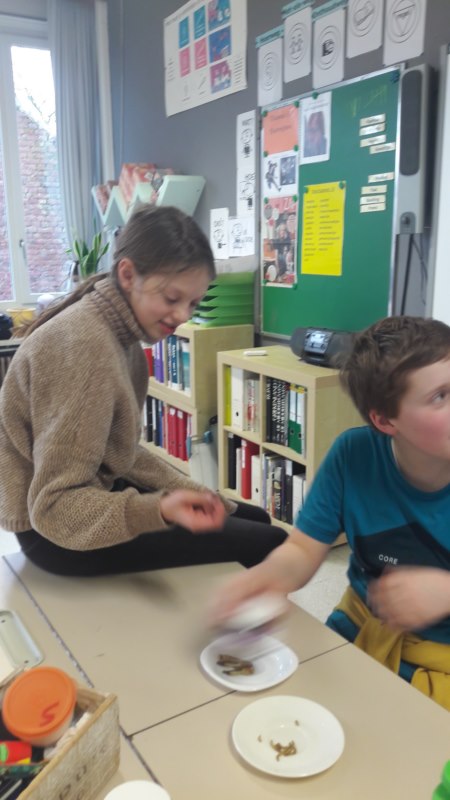 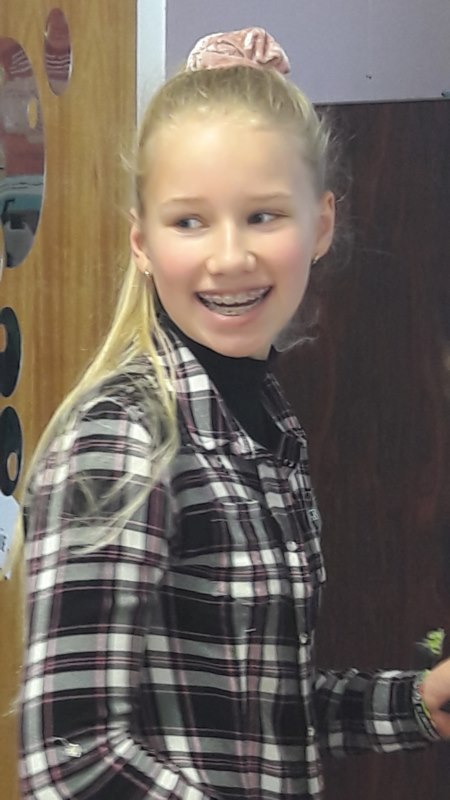 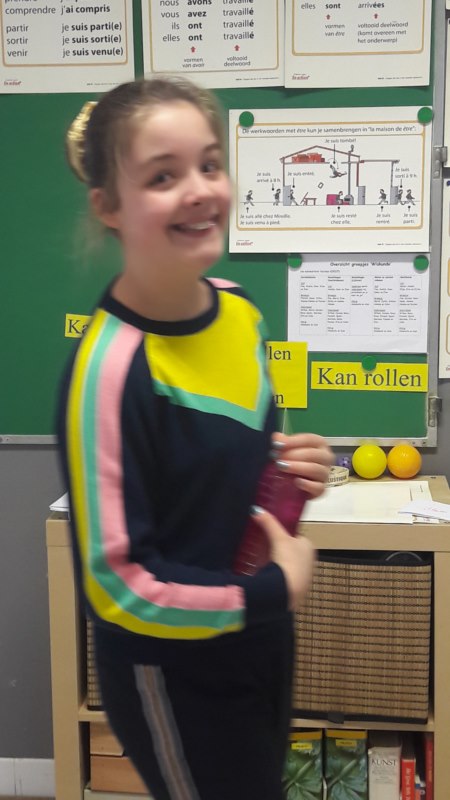 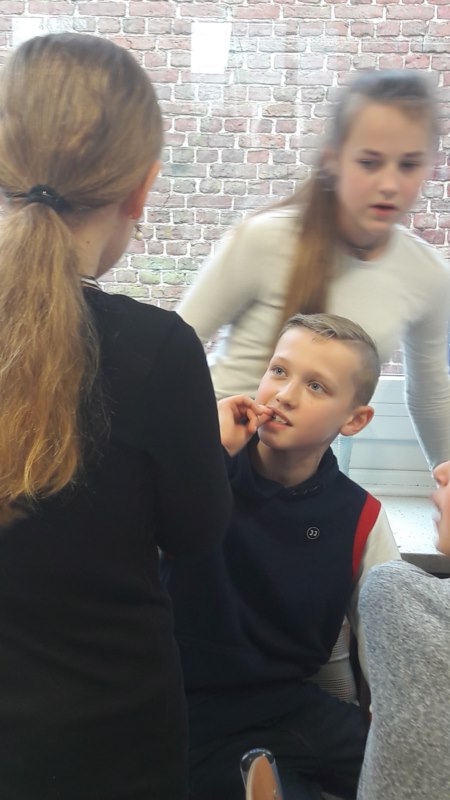 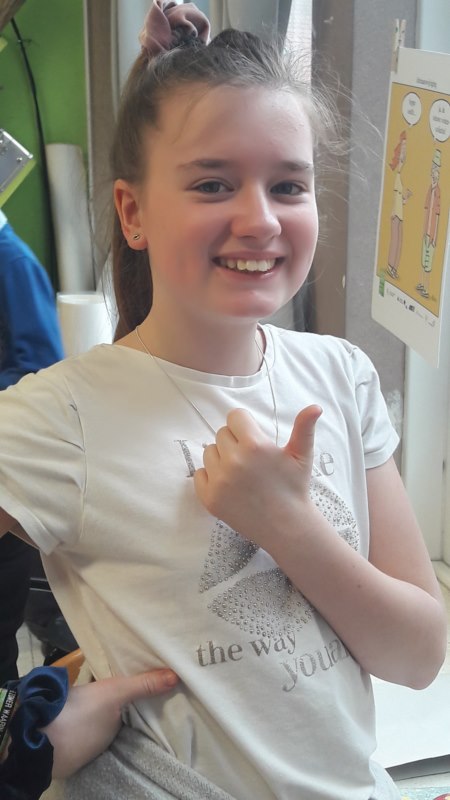 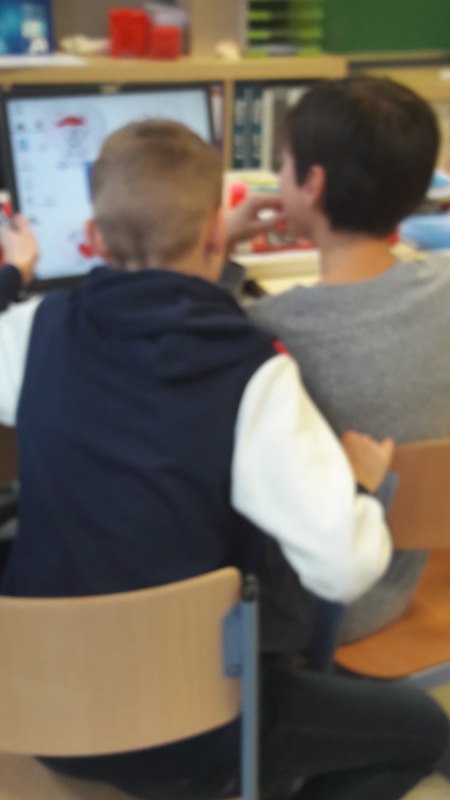 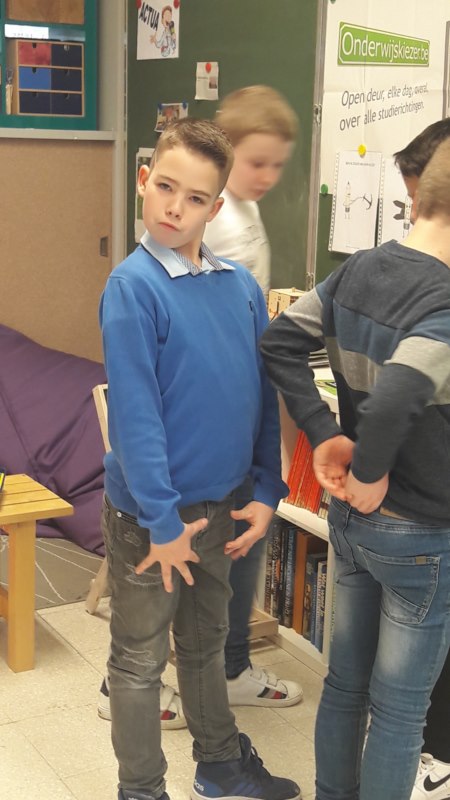 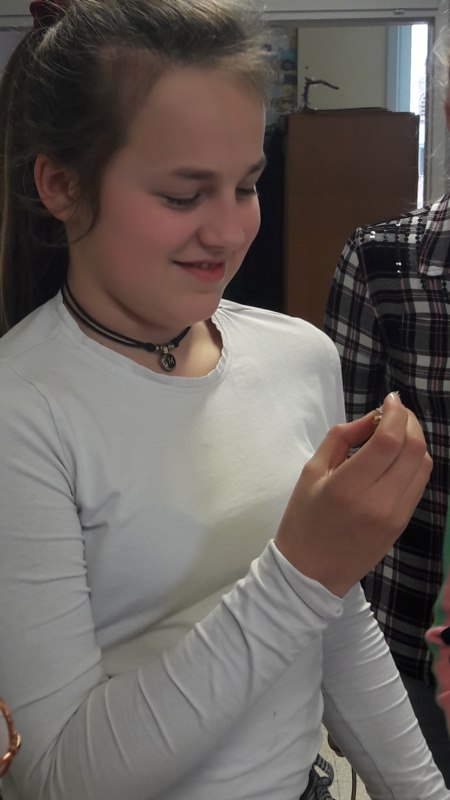 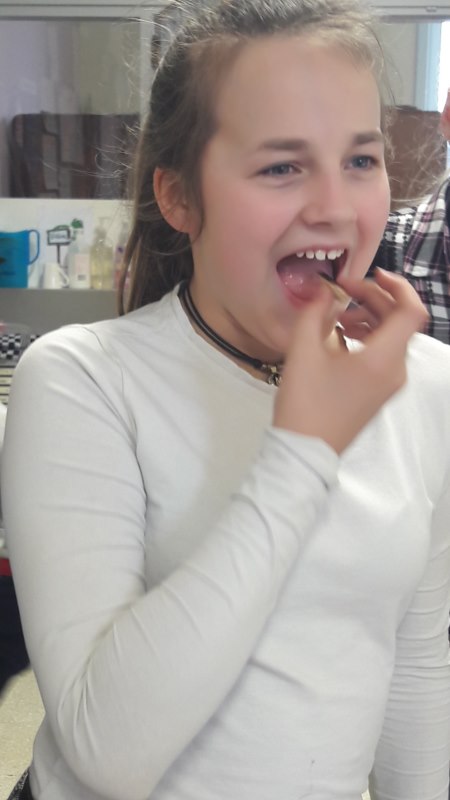 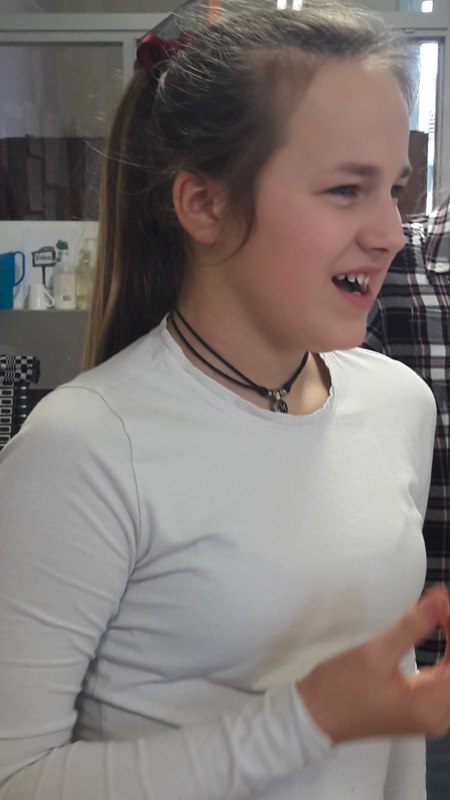 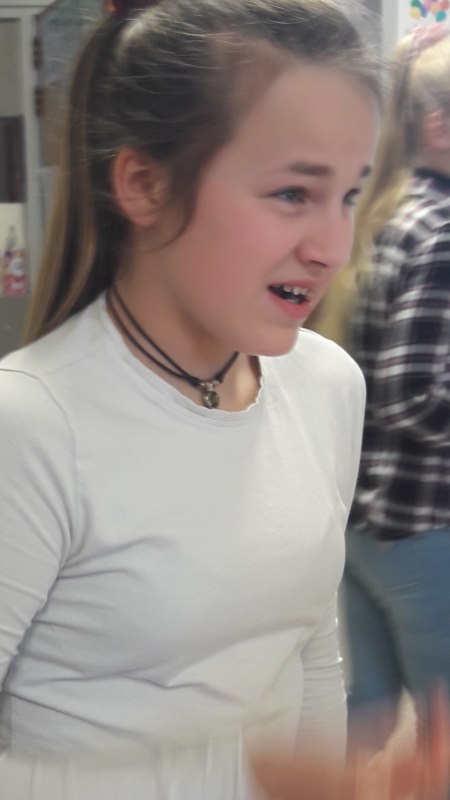 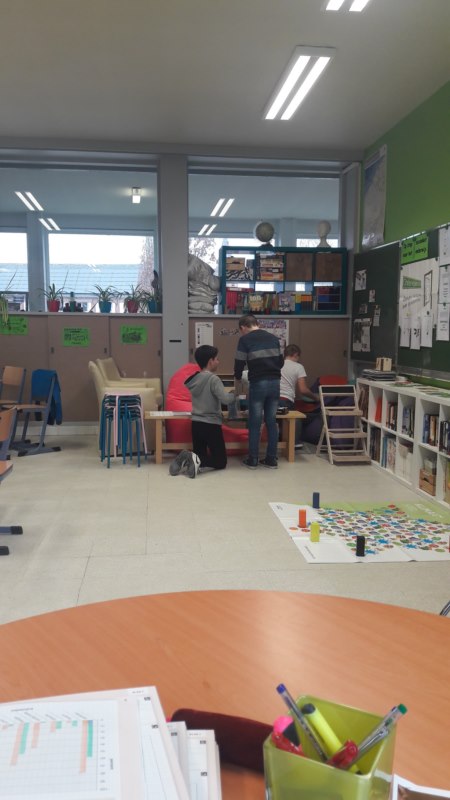 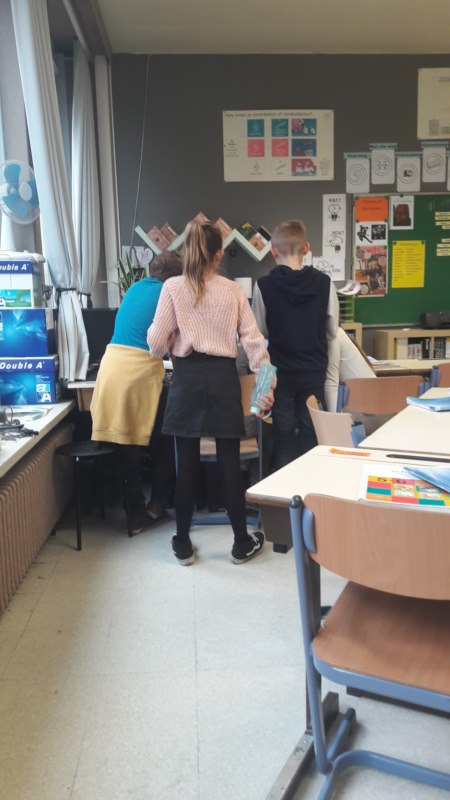 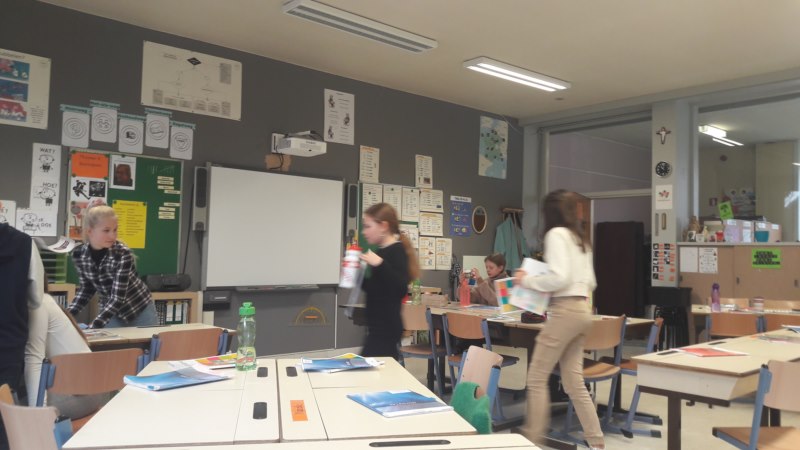 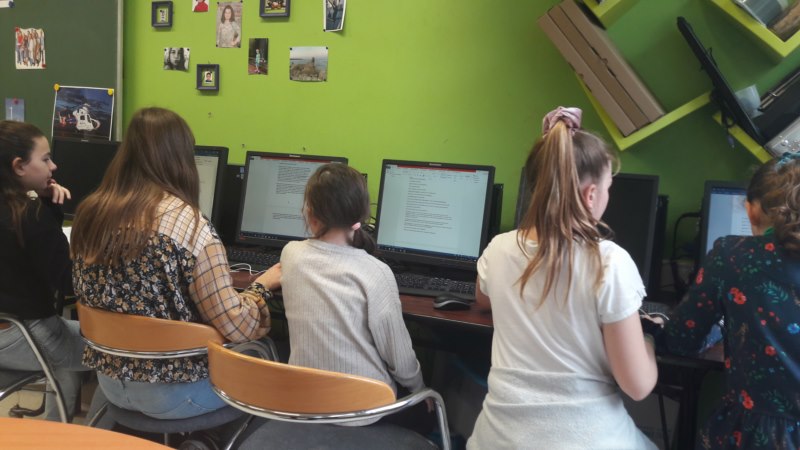